Project Based Learning: An Effective Approach for Teaching Today 


John Larmer
June 15, 2021
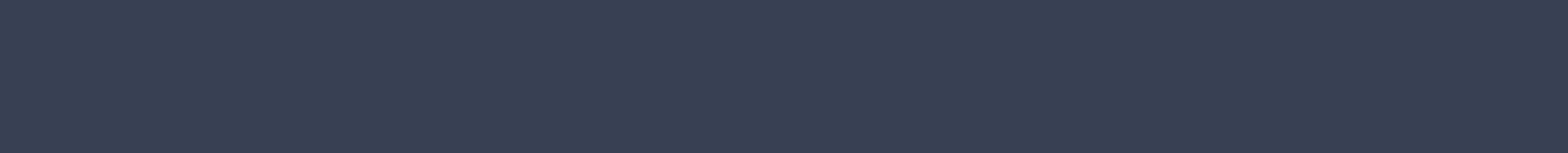 My Background:

 2001-2021: Buck Institute for Education, dba PBLWorks

 Now an independent consultant

 High school teacher (social studies & English)

 Live in Mill Valley, CA (just north of San Francisco)
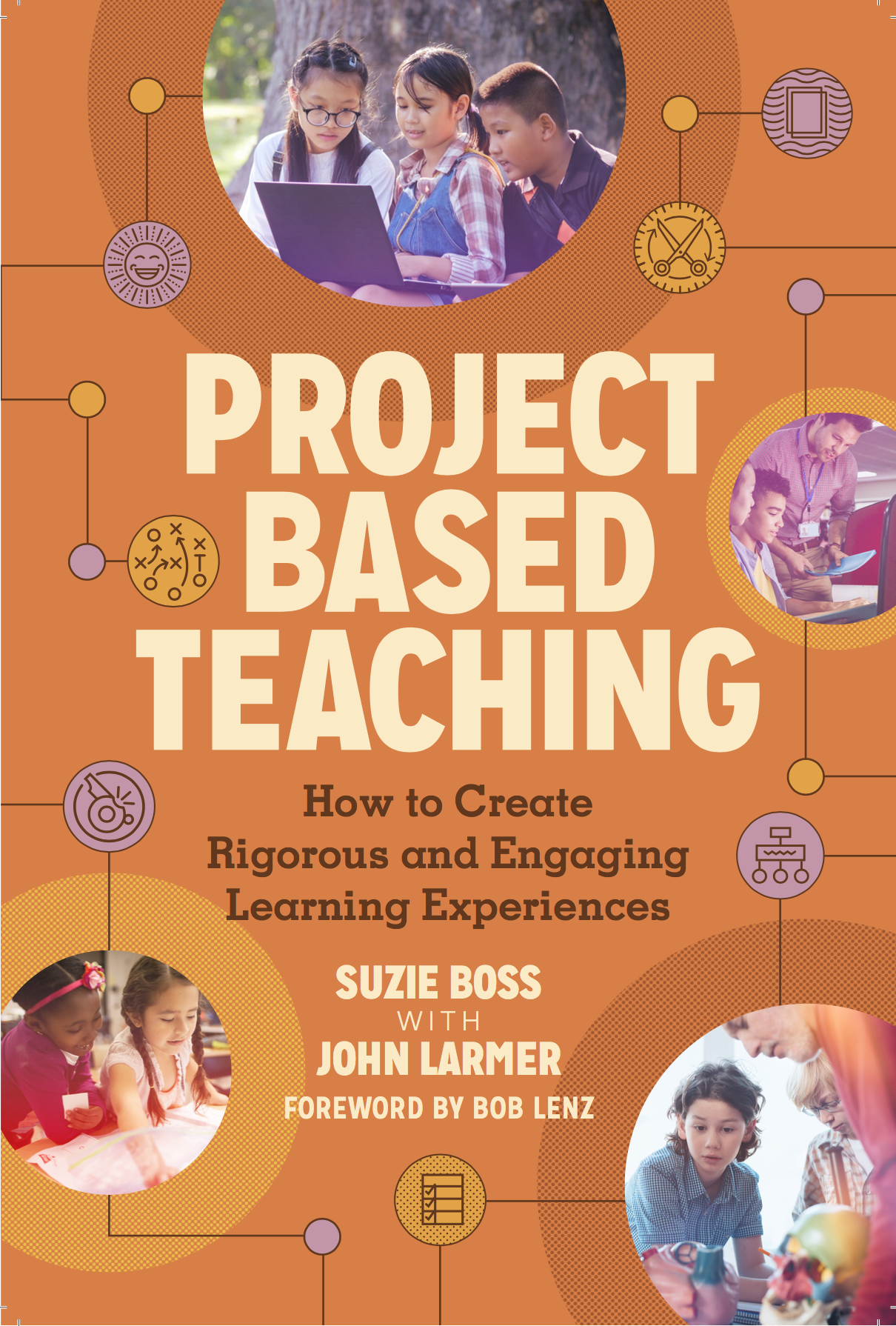 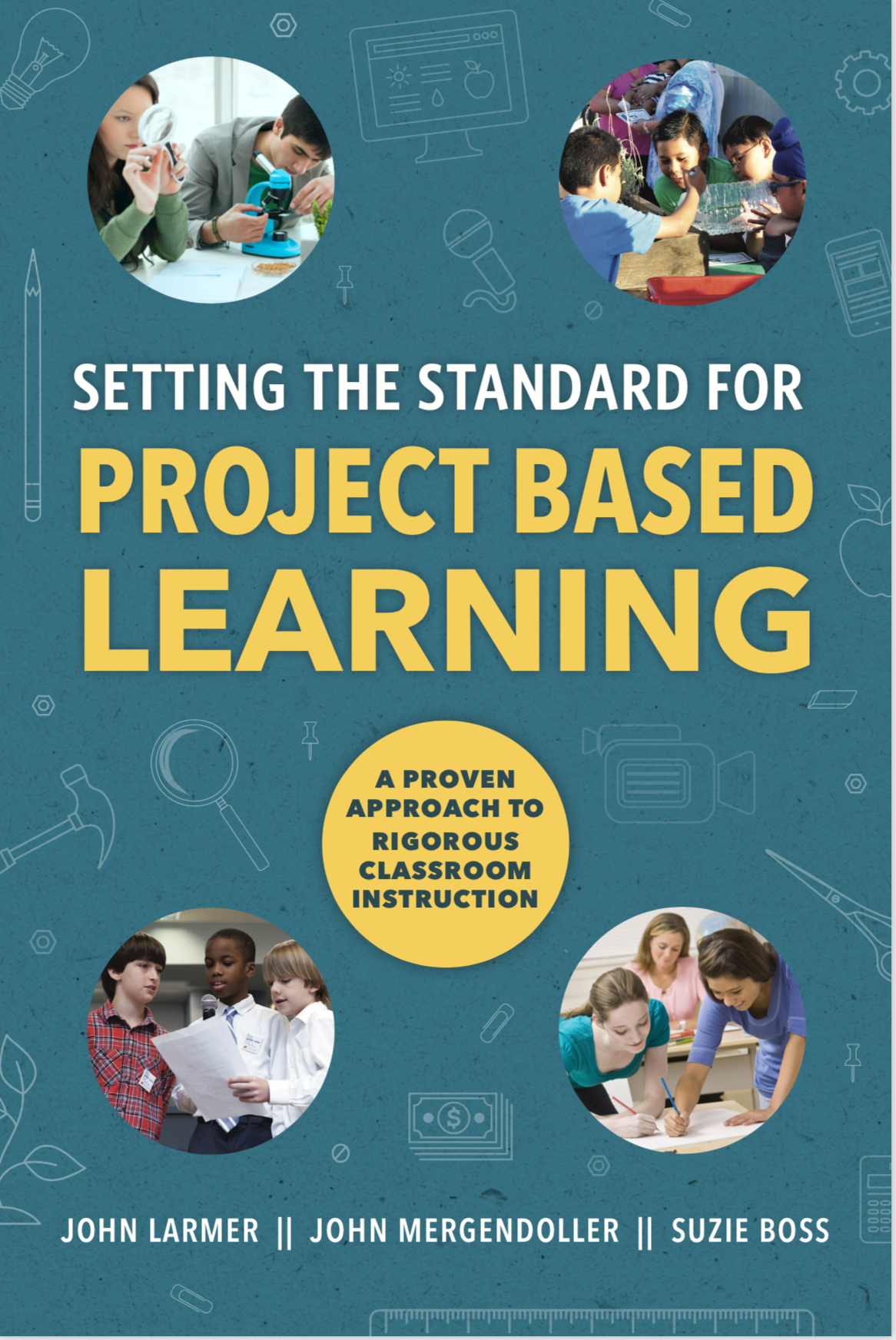 ASCD/Buck Institute for Education, 2018 & 2015
Agenda
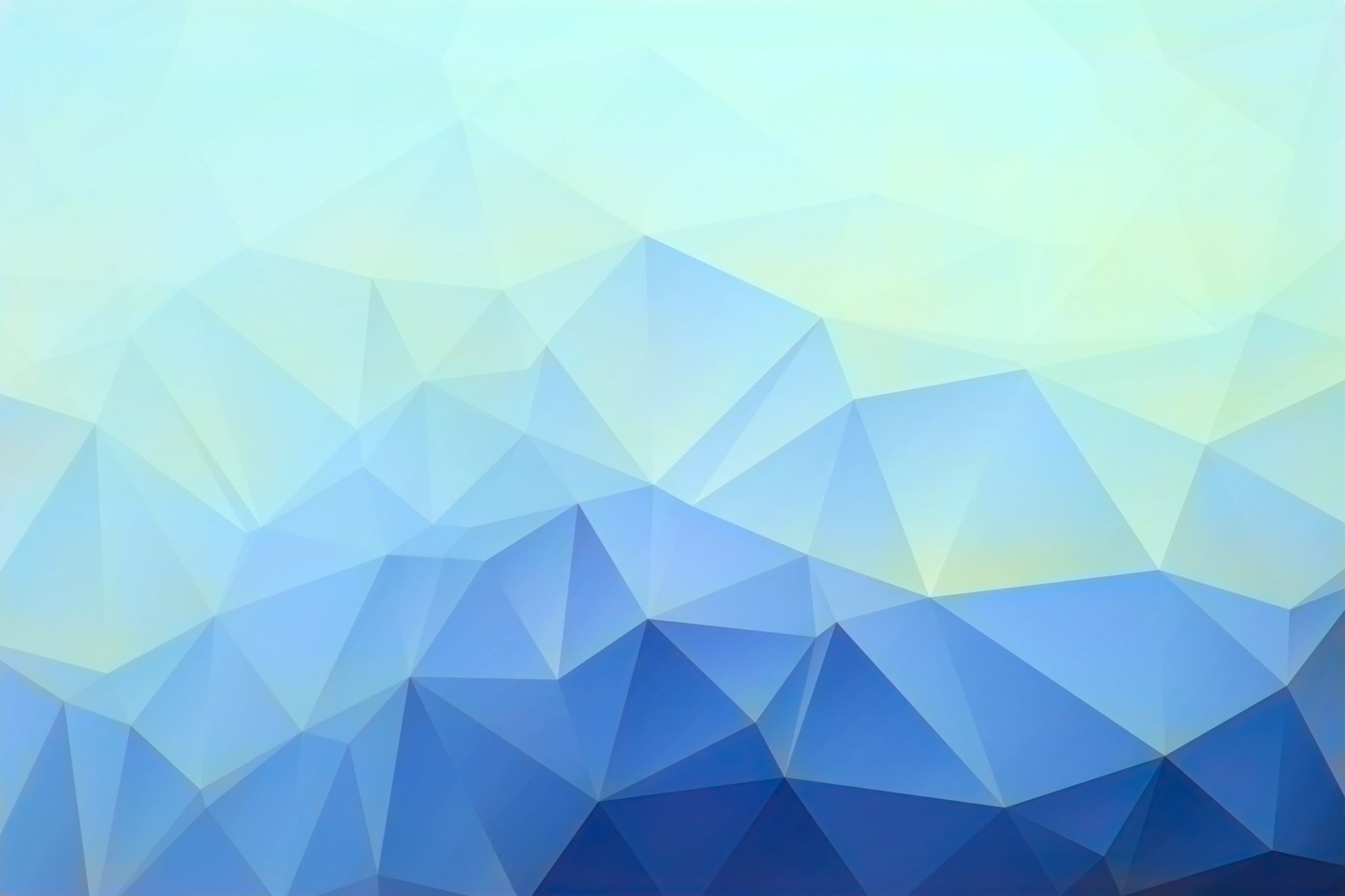 “Project based learning… did not teach me to sit quietly. Rather it taught me to be adaptable and embrace ambiguity, to seek out the value in others and lead inclusively, and to be confident in forging my own life and career.”

- Katie Wynne, high school graduate
Why Education May (Should) Now Shift in a PBL Direction: Lessons from the Pandemic	


It’s time to “clean up” the curriculum; don’t try to “cover” as much fact-based knowledge; depth over breadth

Move from passive/compliant to active/engaged learning

Move from fixed to flexible time for learning

It’s time for more authentic learning; students are eager to tackle real-world issues
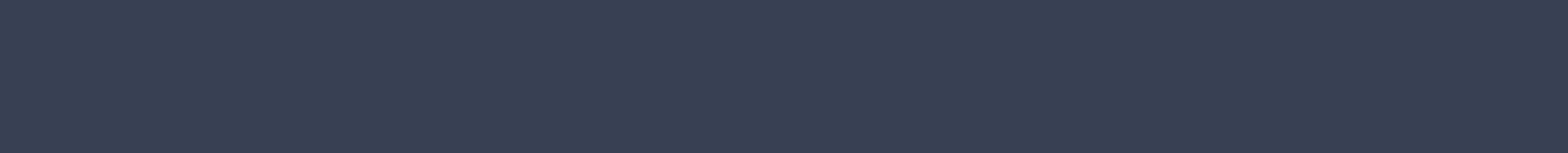 More engaging way to   
     learn
Why PBL??
More engaging way to   
     learn

  Improves learning
Why PBL??
More engaging way to   
     learn

  Improves learning

  Builds success skills for   
     college, career, & life
Why PBL??
More engaging way to   
     learn

  Improves learning

  Builds success skills for   
     college, career, & life

Rewarding for teachers!
Why PBL??
Project Based Learning is a teaching method in which students gain knowledge and skills by working for an extended period of time to investigate and respond to an authentic, engaging, and complex question, problem, or challenge.
Project Based Learning… & Its Cousins
Problem Based Learning
Place Based Learning
Inquiry Based Learning
Design Thinking


(see my blog post, ”Project Based Learning vs. Problem Based Learning vs. XBL”
at PBLWorks.org or Edutopia.org)
Common Misconception

PBL is not effective for teaching factual knowledge; can’t cover as much content; the focus is on “soft skills” not content
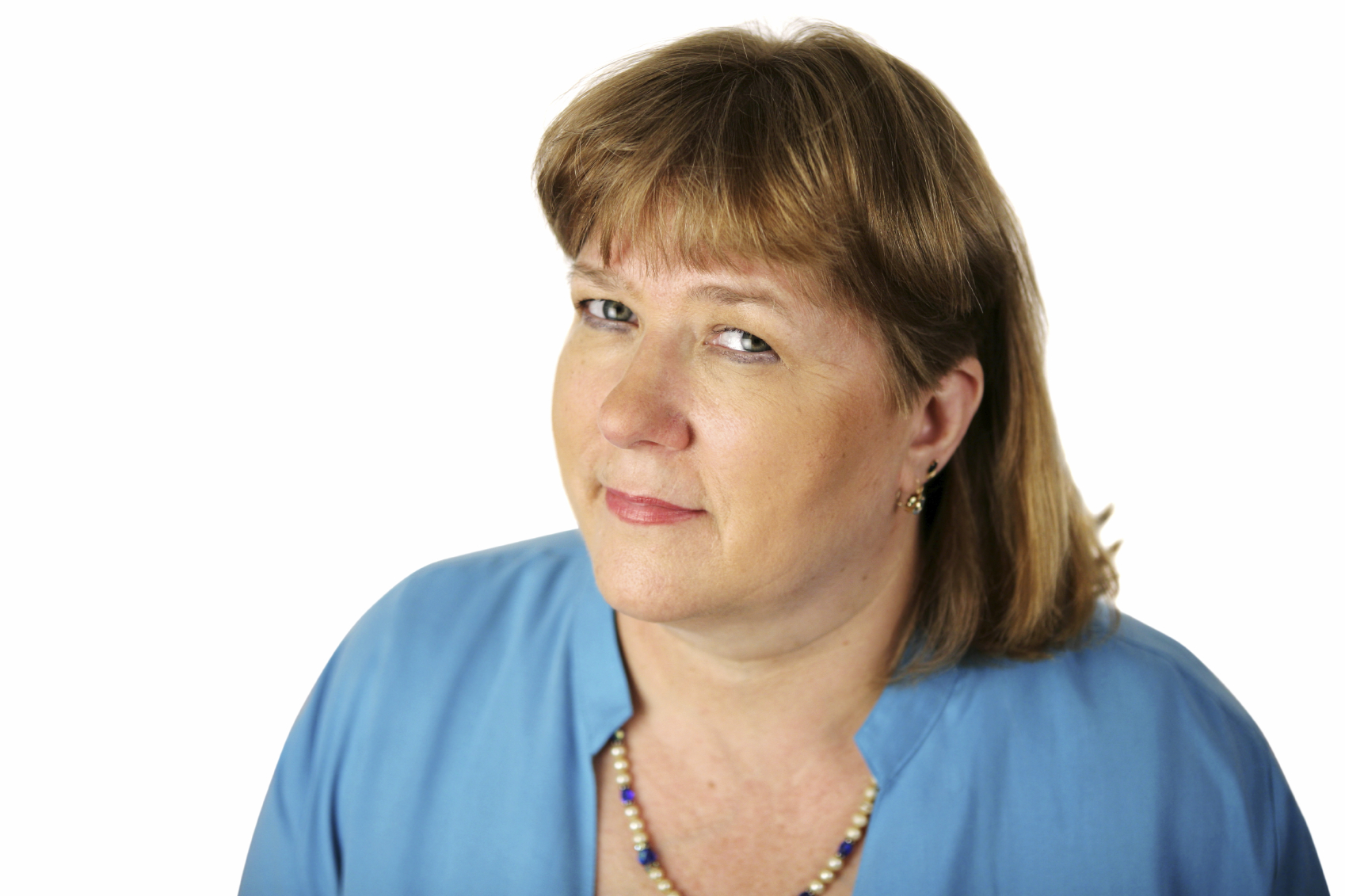 Common Misconception

Projects are too hard for teachers to manage when students are working independently on different projects
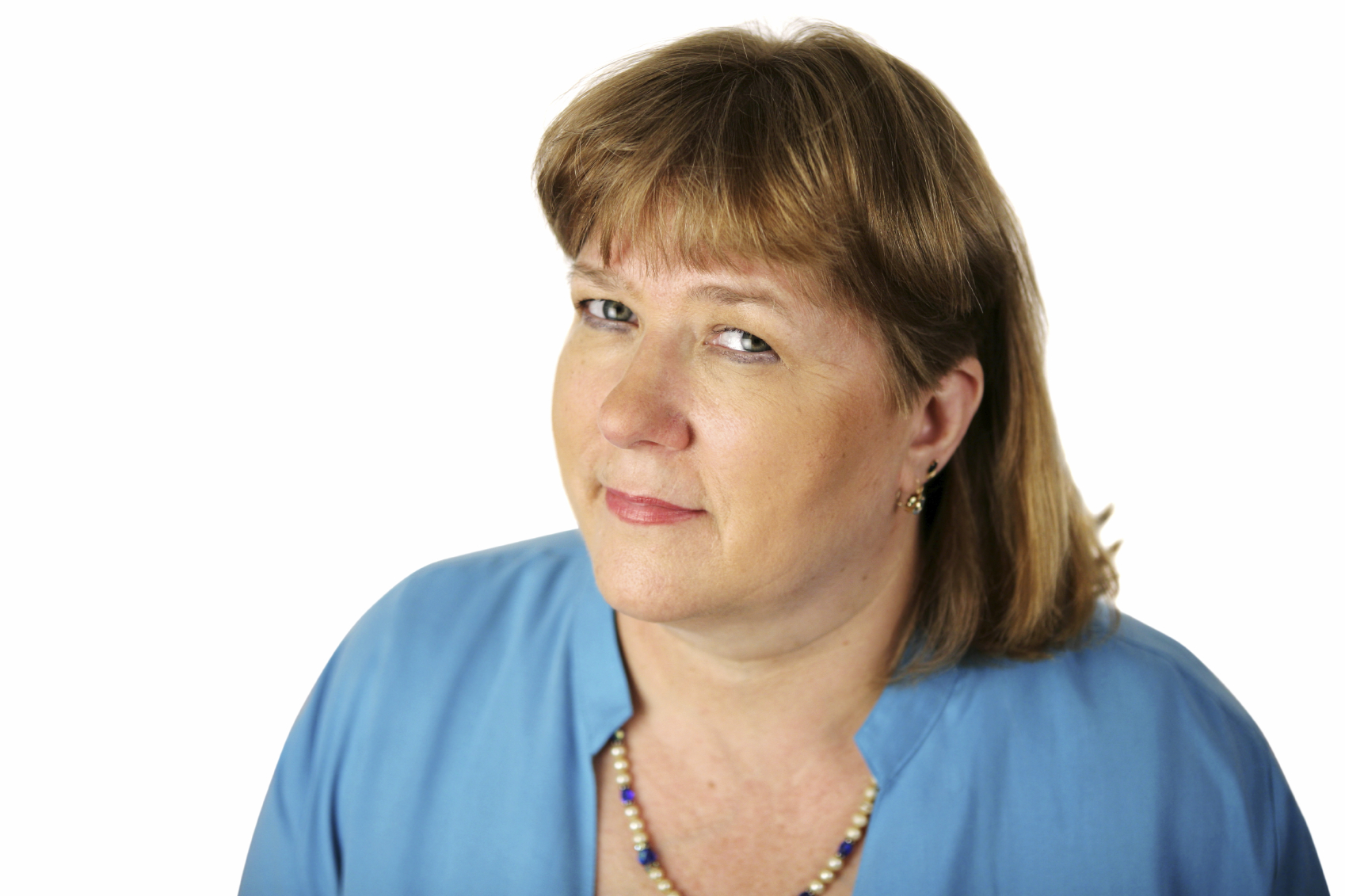 Common Misconception

Some students aren’t able to work well
in a PBL classroom
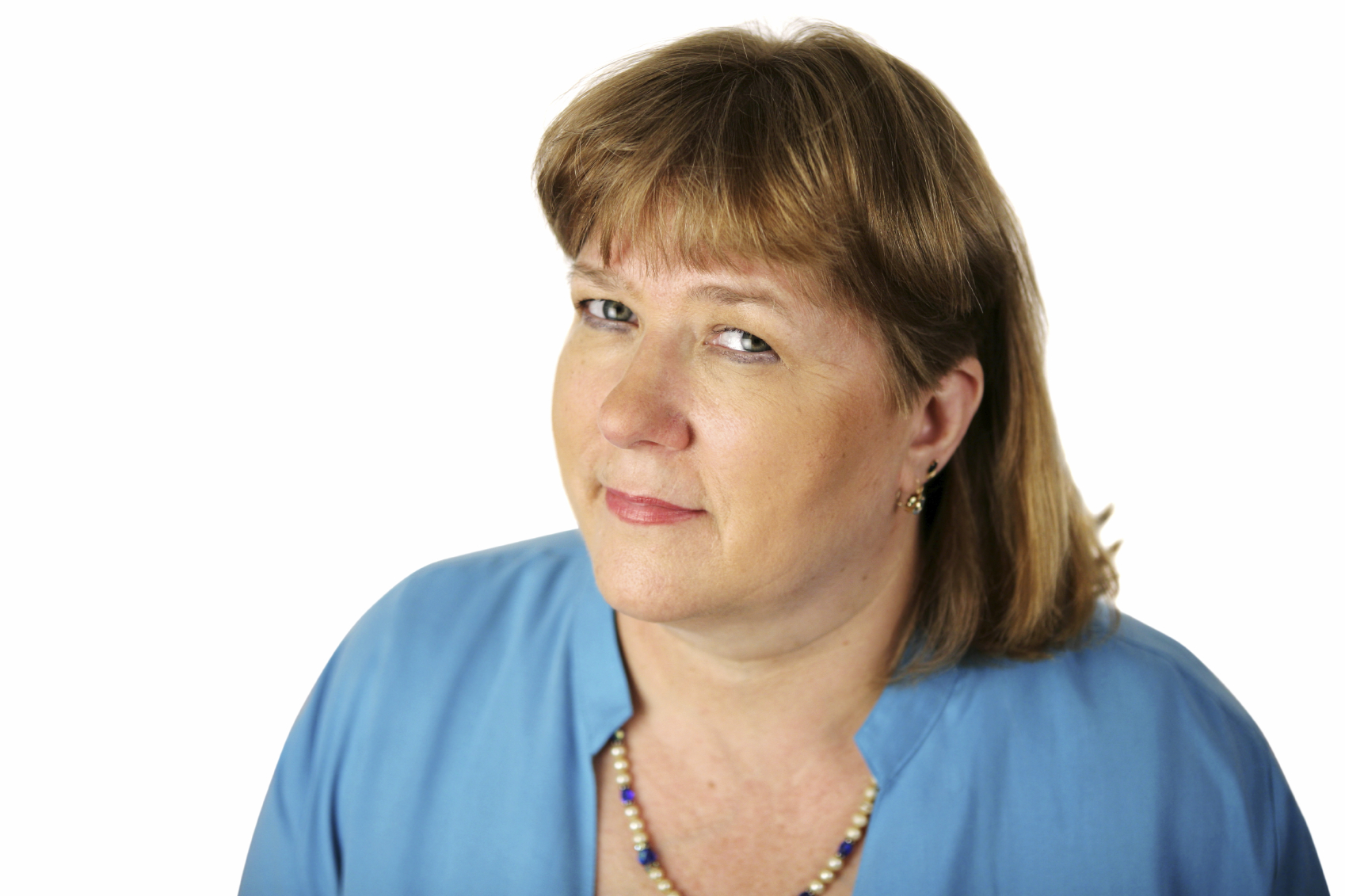 Common Misconception

The teacher doesn’t “teach” in PBL; only acts as facilitator
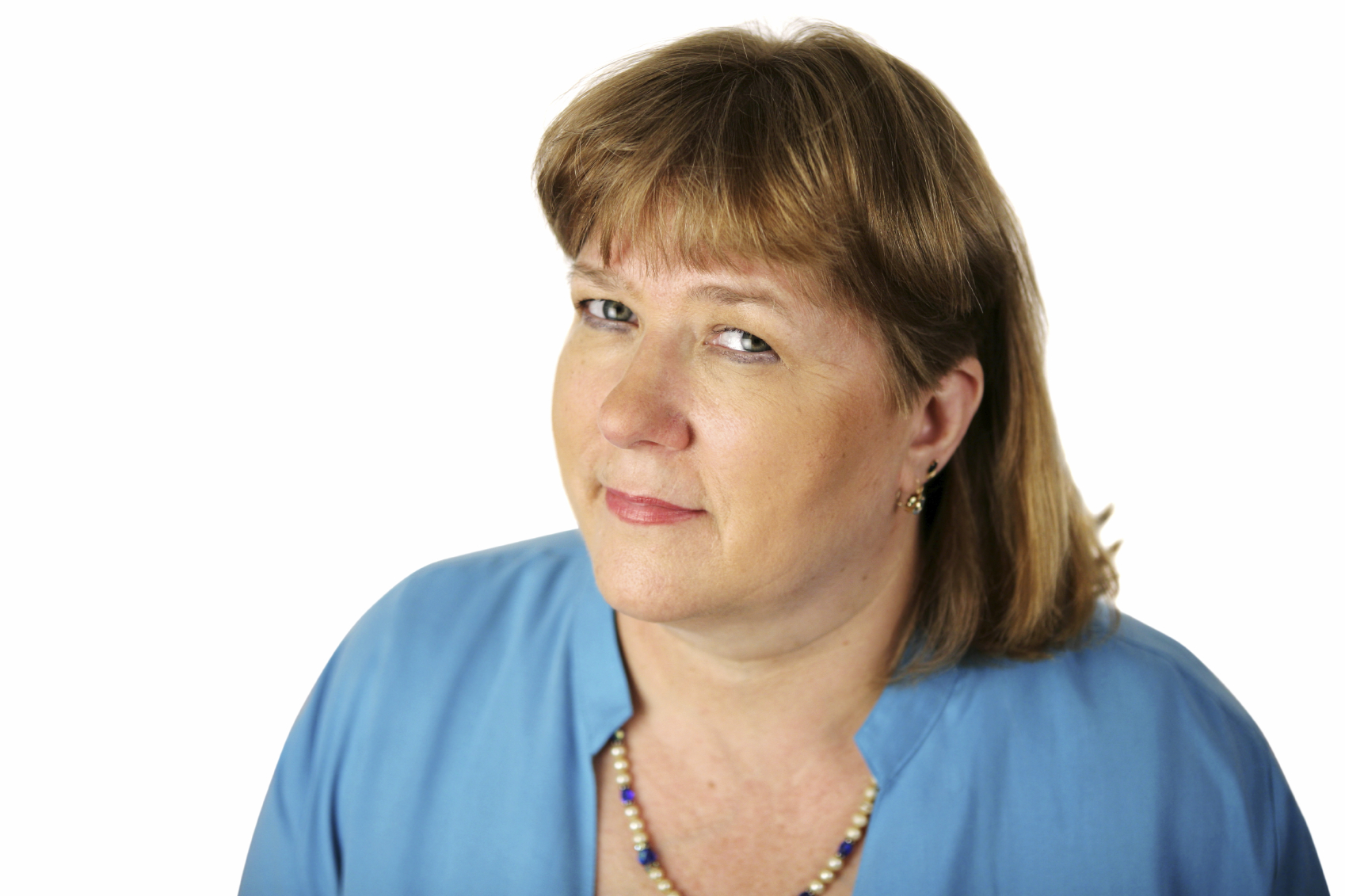 Common Misconception

Research doesn’t show PBL works
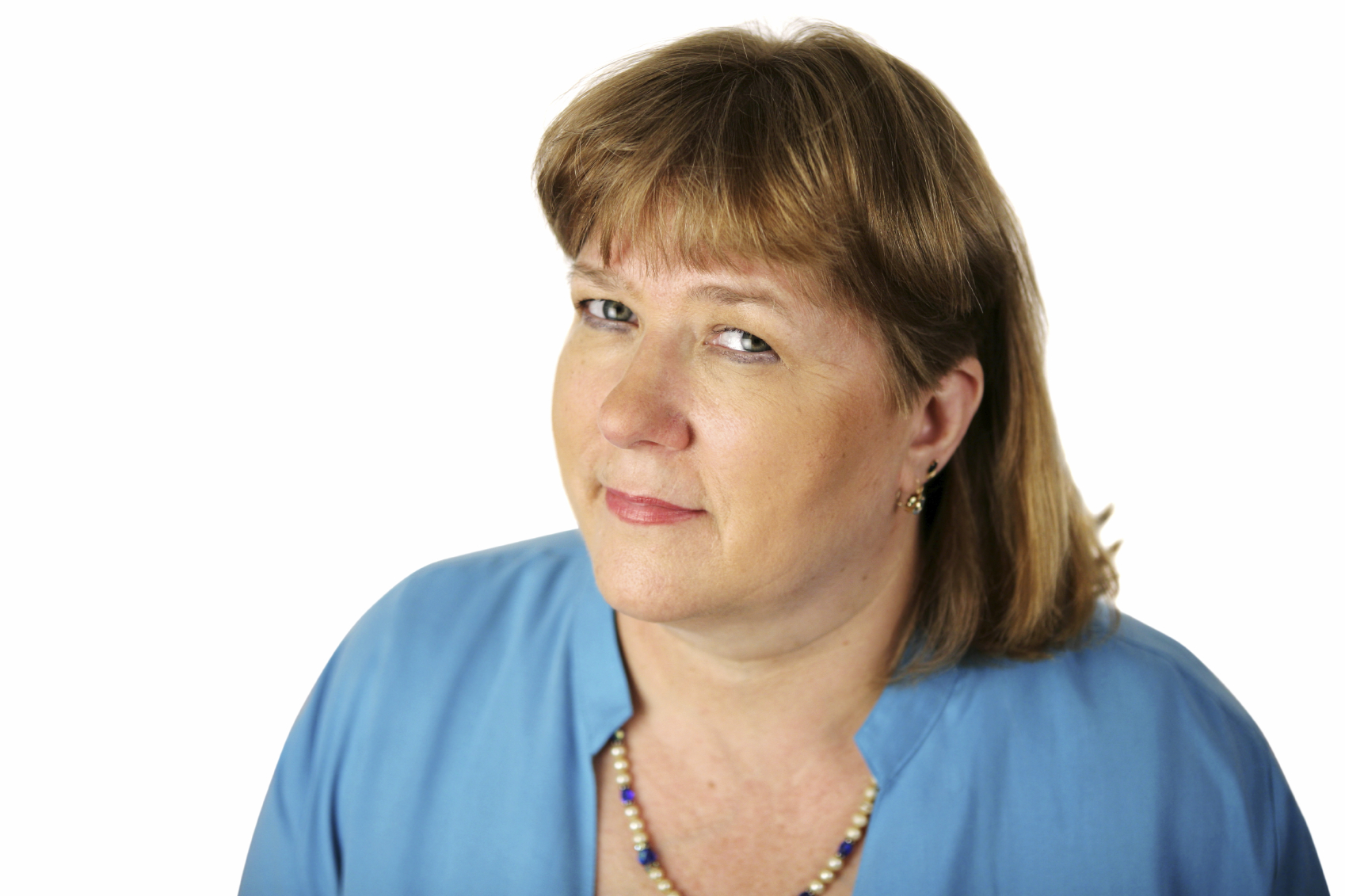 Three New Studies of PBL

Large number of teachers and students from “regular” 
    public schools, in randomized control groups

Students from diverse backgrounds (race, English fluency, family income level)

Achievement measured by traditional tests

PBL curriculum units designed by university researchers, not teachers
Three New Studies of PBL

1. Second Grade Social Studies and Literacy

PBL can raise student achievement in high-poverty communities.

Gains made by the PBL group were 63% higher in social studies and 23% higher in informational reading than the control group.

“Putting PjBL to the Test: The Impact of Project-Based Learning on Second Graders’ Social Studies and Literacy Learning and Motivation in Low-SES School Settings” 
(Duke, et al., 2020)

www.pblworks.org/research/publications
Three New Studies of PBL

2. Third Grade Science and Social-Emotional Learning (SEL)

3rd graders in PBL classrooms performed 8 percentage points better on a science assessment than students in traditional classrooms.

“Significant and positive effects” found on social and emotional learning related to science learning. “Specifically, students more frequently reported the value of reflection and collaboration.”

“Assessing the Effect of ML-PBL on Science Learning” (Krajcik et al., 2021).

https://mlpbl.open3d.science/techreport
Three New Studies of PBL

3. High School Advanced Placement Environmental Science 
    and U.S. Government & Politics

Students taught with a PBL approach passed their AP tests at an 8% higher rate than students in traditionally taught classrooms. In the second year of the study the rate increased to 10%.

Students from low-income households gained as much as higher-income students.

“Knowledge in Action Efficacy Study Over Two Years” (Saavedra et al., 2021).

www.edutopia.org/article/new-research-makes-powerful-case-pbl
Agenda
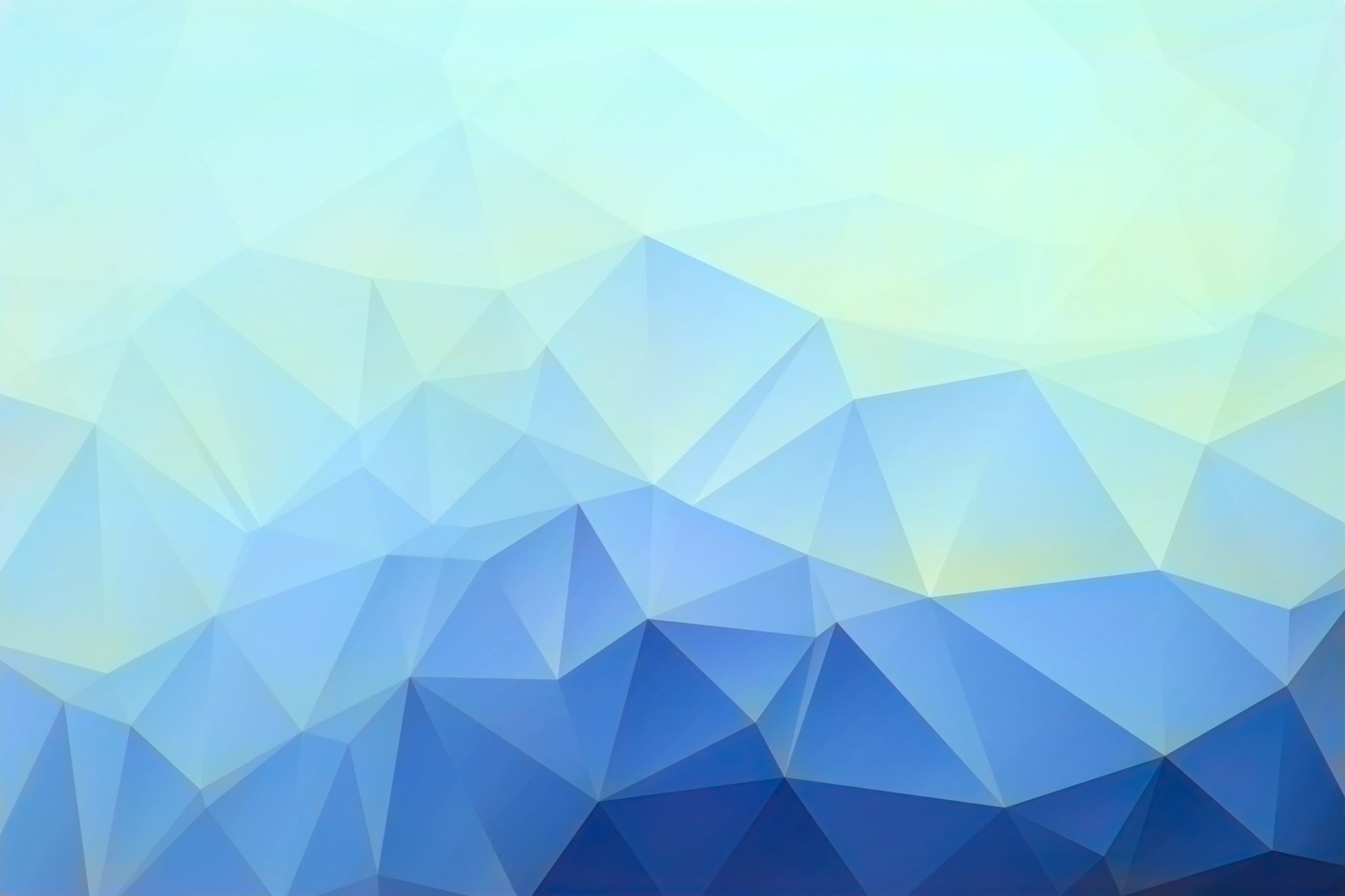 The belief that all genuine education comes about through experience does not mean that all experiences are genuinely or equally educative.

- John Dewey
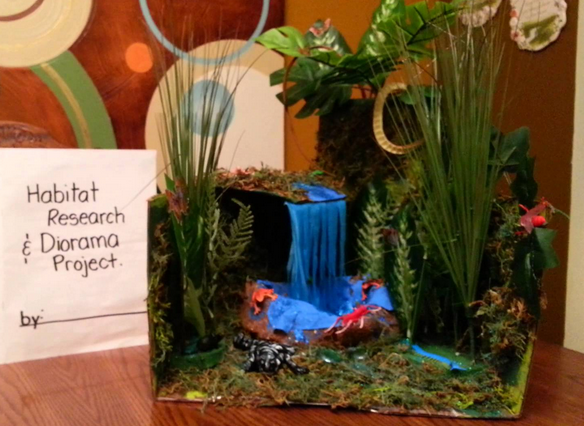 “Dessert” Project
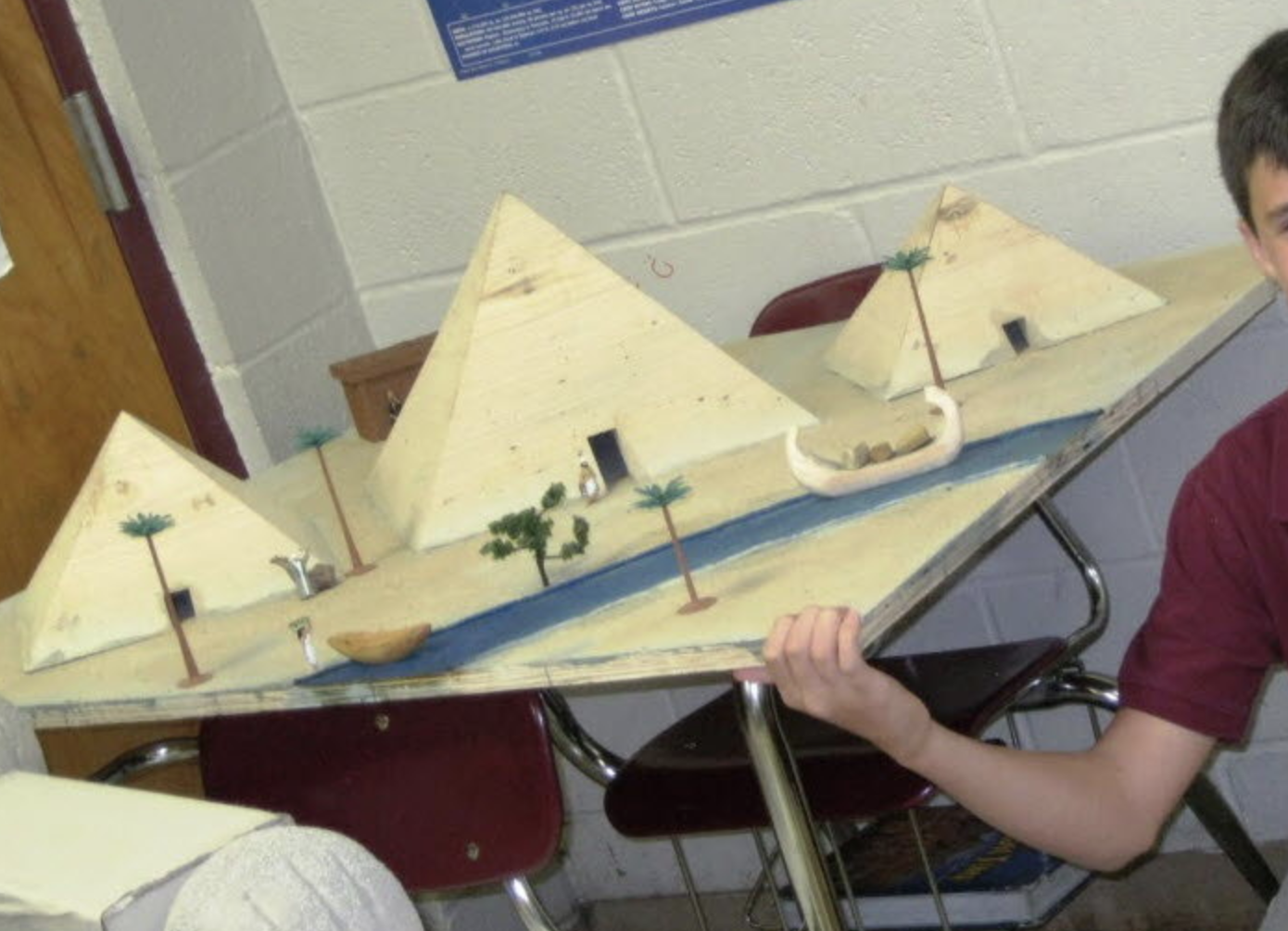 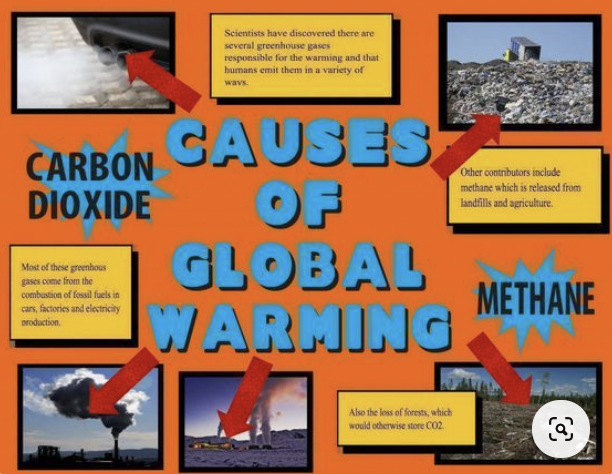 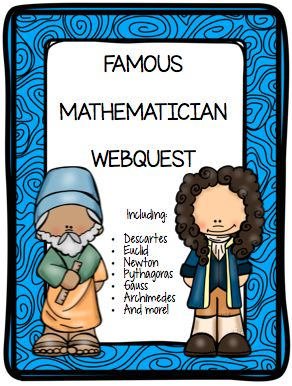 “Main Course” PBL Project:

 Students Skype with staff at Detroit Zoo, are told habitats for new animals are needed

 Students design habitats & write proposals

 Students present models of habitats to zoo’s education director
Dessert/side dish: 
“Project” is typically a research/presentation or “make something” type of task; usually done individually; students often choose the topic but follow directions

Applied learning experience:
Project is done after traditional instruction; “capstone” or “applied learning” experience

Main Course PBL:
Knowledge & skills are learned through doing the project; the project is the framework for instruction
Different Ways to Think About “Doing Projects”
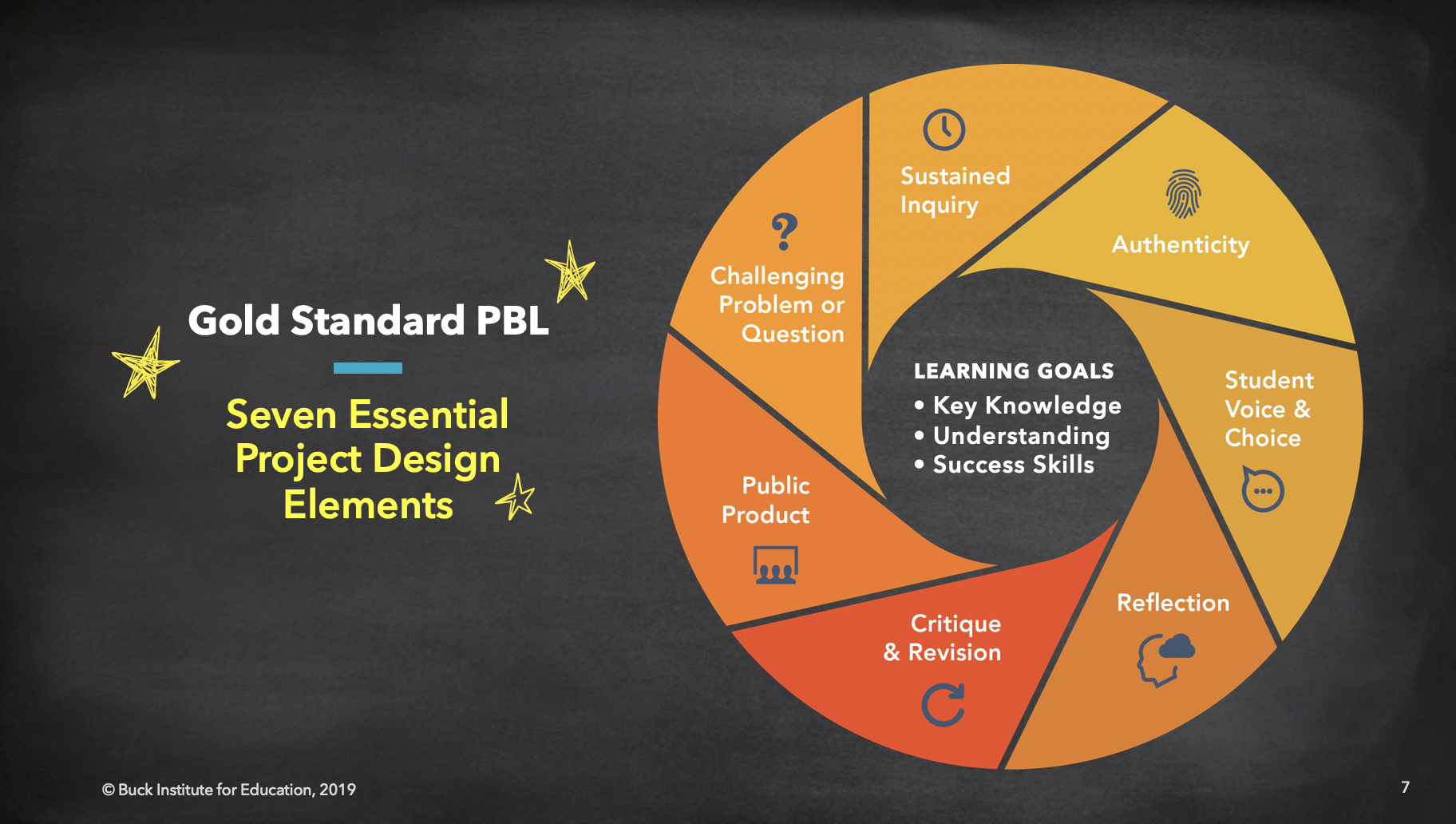 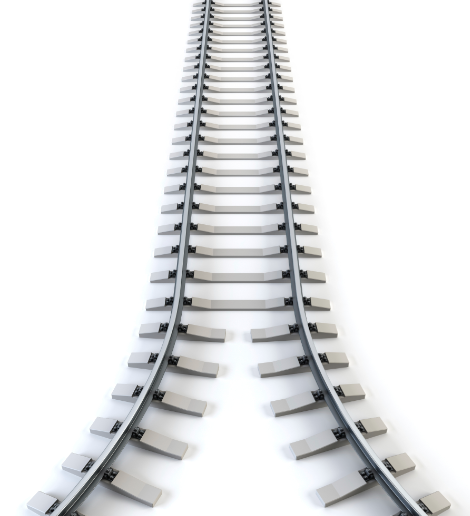 KEYKNOWLEDGE, UNDERSTANDING, & SUCCESSSKILLS
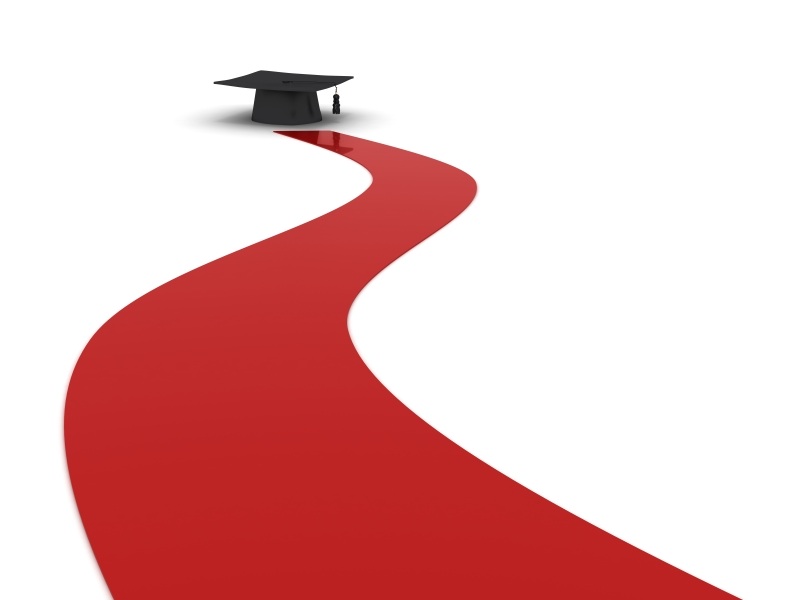 Success Skills:

 Critical Thinking /  Problem Solving
 Collaboration
 Communication
 Creativity/Innovation
 Project Management
Sustained Inquiry:

 Not just “researching information” but also determining stakeholders’ needs & wants, best way to use or do something 

  In-depth, over time

  Driven by students’ questions

  Iterative process
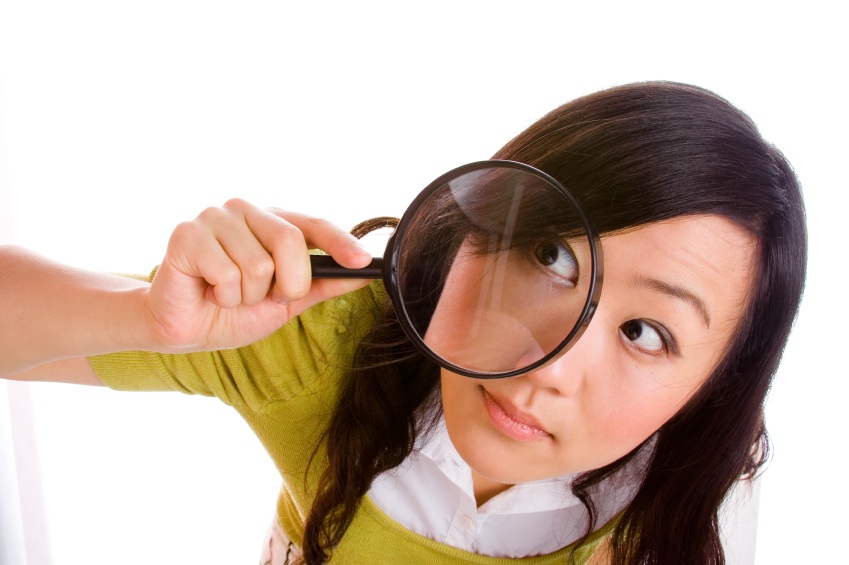 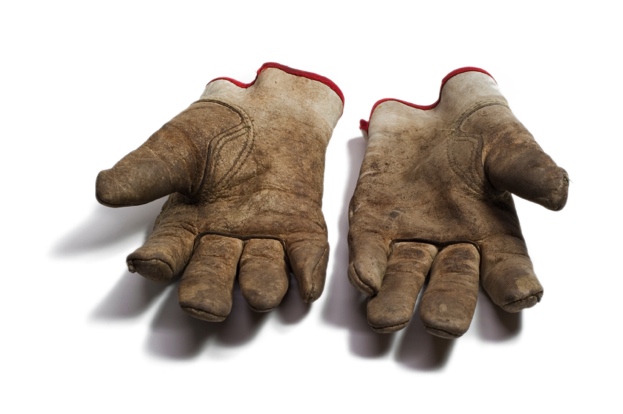 Authenticity:

 Real-world context 
     (from simulated to actual)

  Real-world tools & tasks

  Makes a real impact

  Relevant to students’ lives, 
      cultures, interests
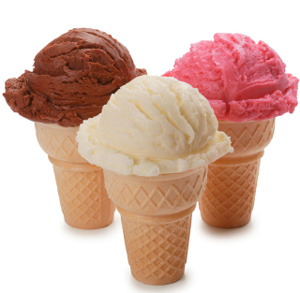 Student Voice & Choice:

 Problems, topics & driving  
     question

  Process

  Products

  Opportunities to express  
      themselves
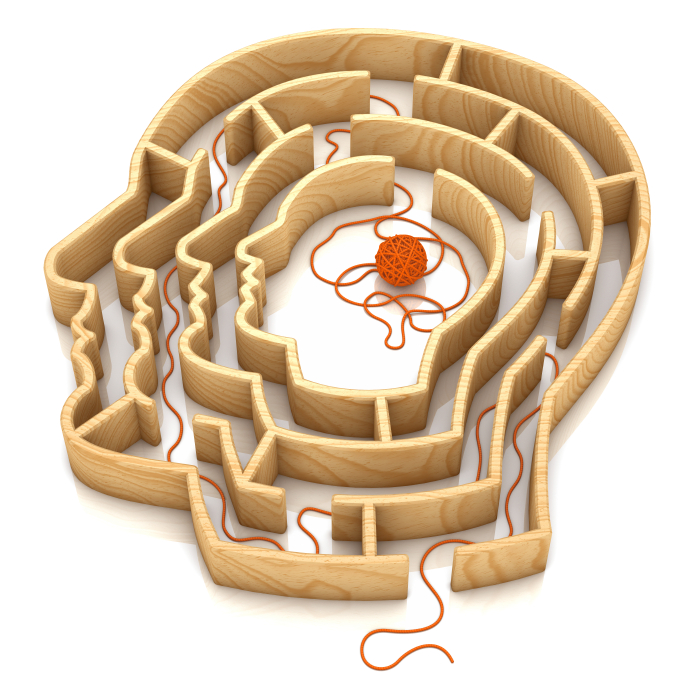 Reflection:

 What students are learning

  How students are learning

  Process & products

  Project design & execution

  During & after project
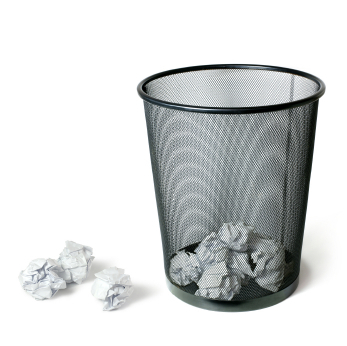 Critique & Revision:

 Regular, structured opportunities

  Students know how to give & use 
      feedback

  Self, peer, teacher, stakeholders,   
      outside experts
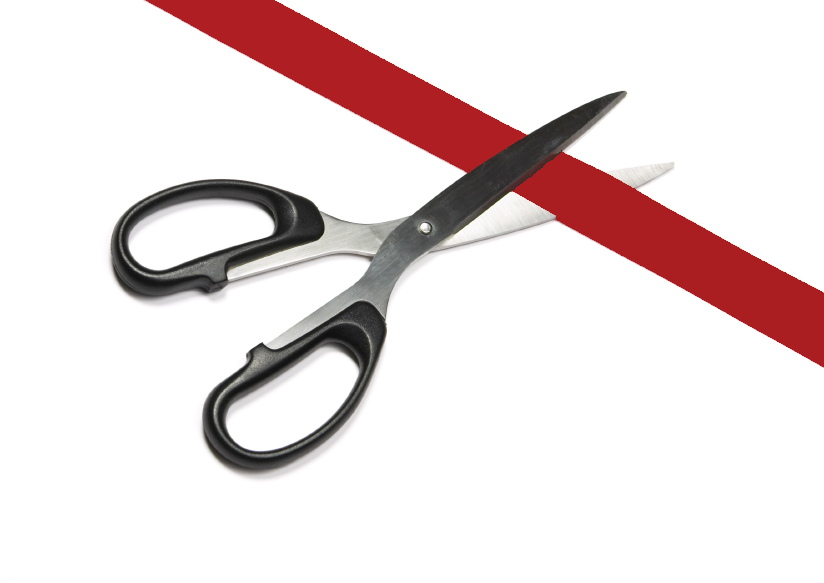 Public Product:

  Shared with people beyond the
      classroom

  Increases motivation and
      accountability

  Includes explanation of
      process, not just product

  Makes student work “discussable”
     (informs instruction, creates shared      
      standards)
Any Questions?